die Haustiere
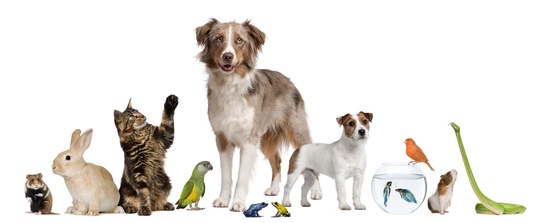 [Speaker Notes: Pets]
1. der Hund
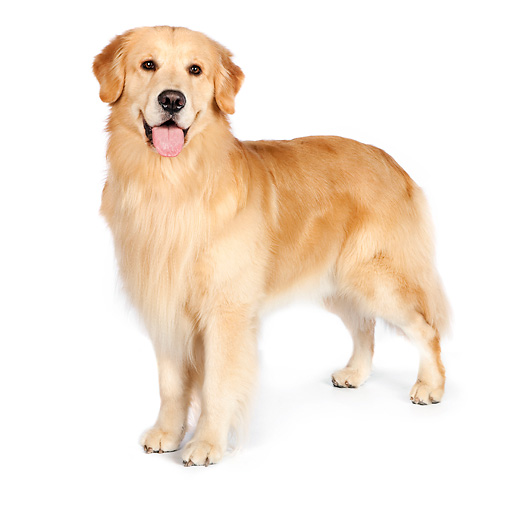 [Speaker Notes: Dog]
2. die Katze
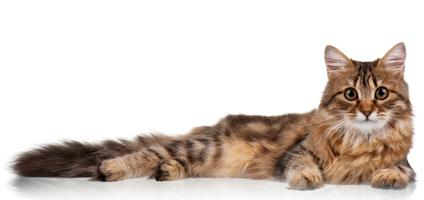 [Speaker Notes: Cat]
3. die Maus
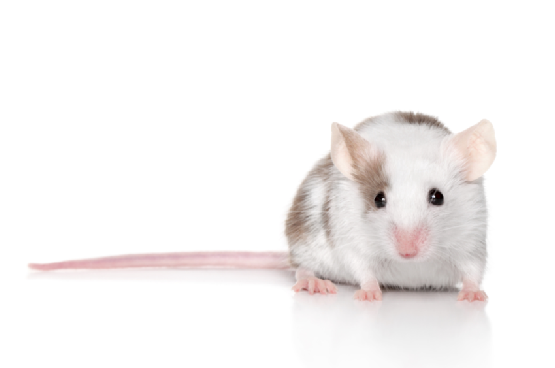 [Speaker Notes: Mouse]
4. die Ratte
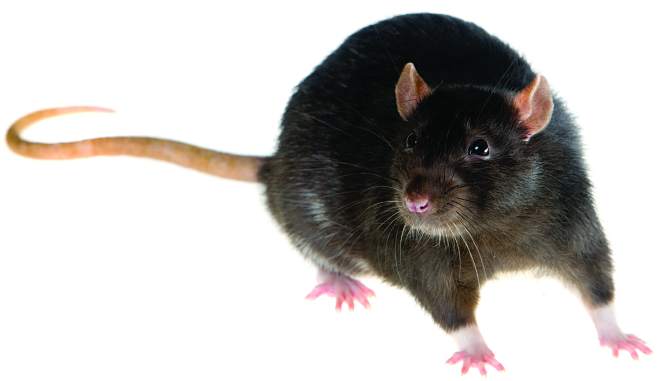 [Speaker Notes: Rat]
5. der Hamster
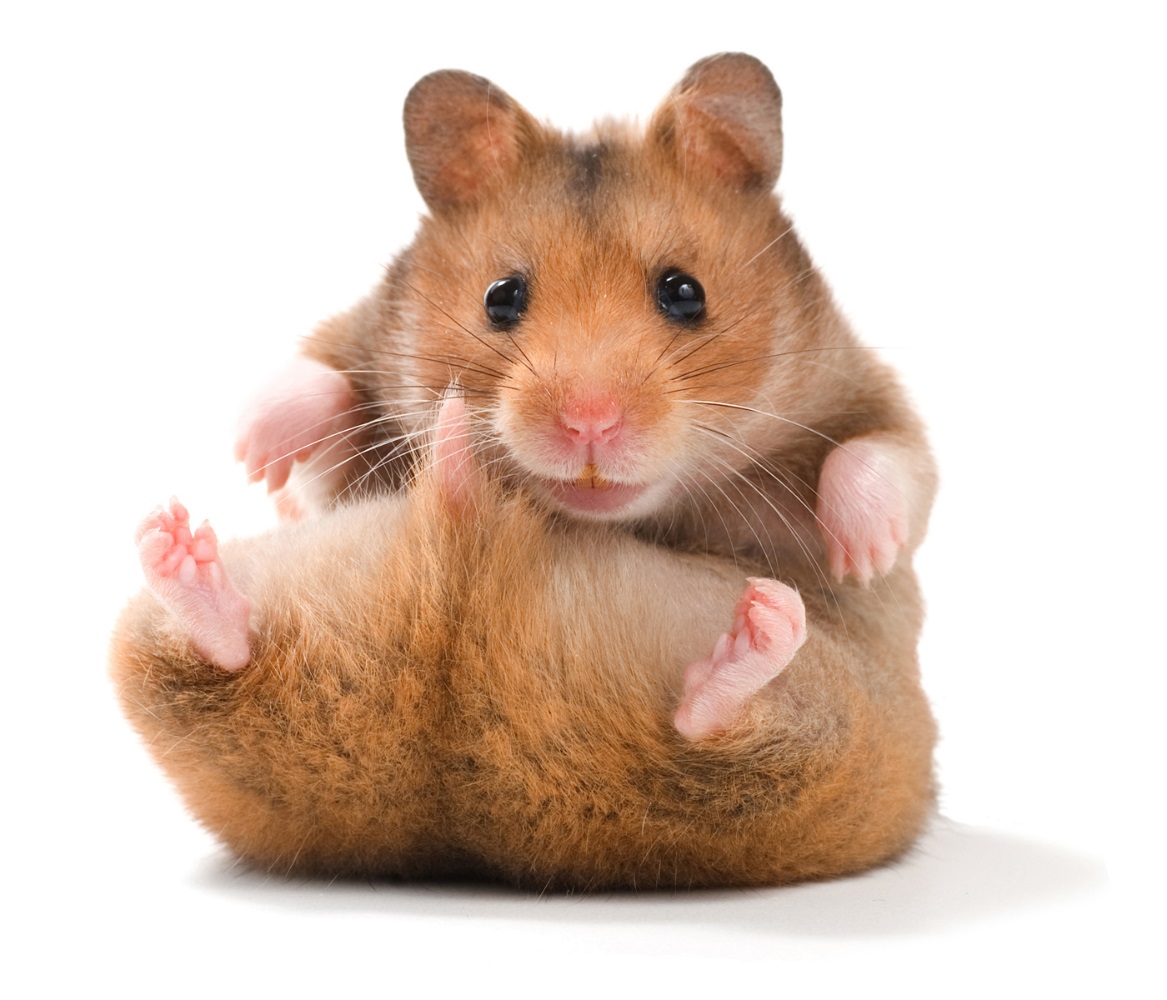 [Speaker Notes: Hamster]
6. der Igel
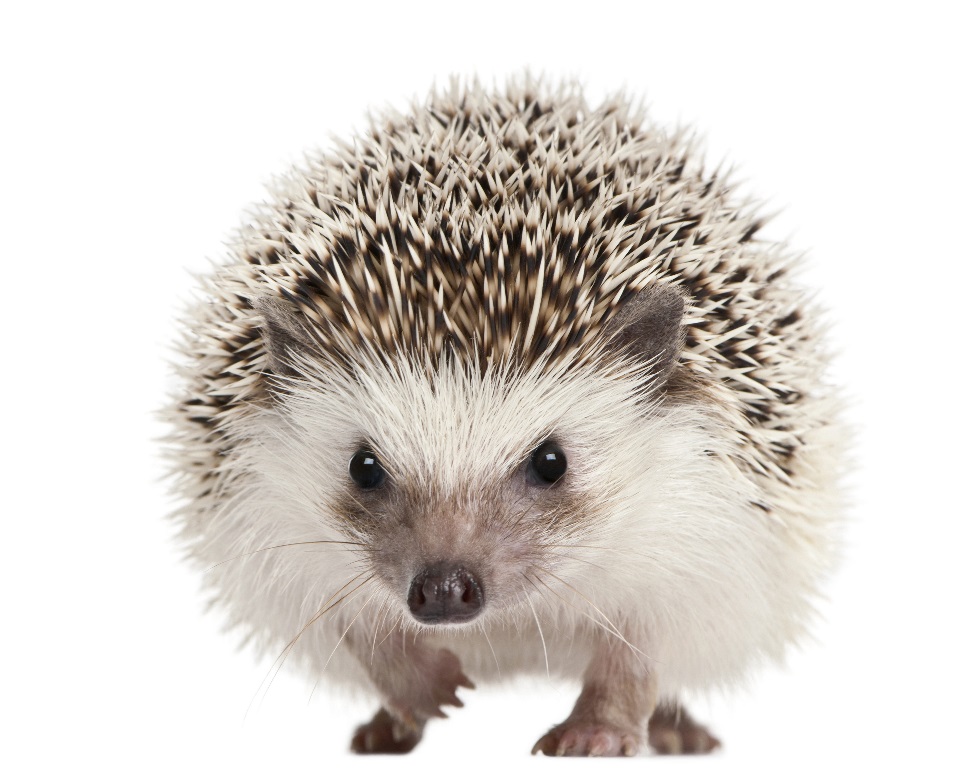 [Speaker Notes: Hedgehog]
7. das Meerschweinchen
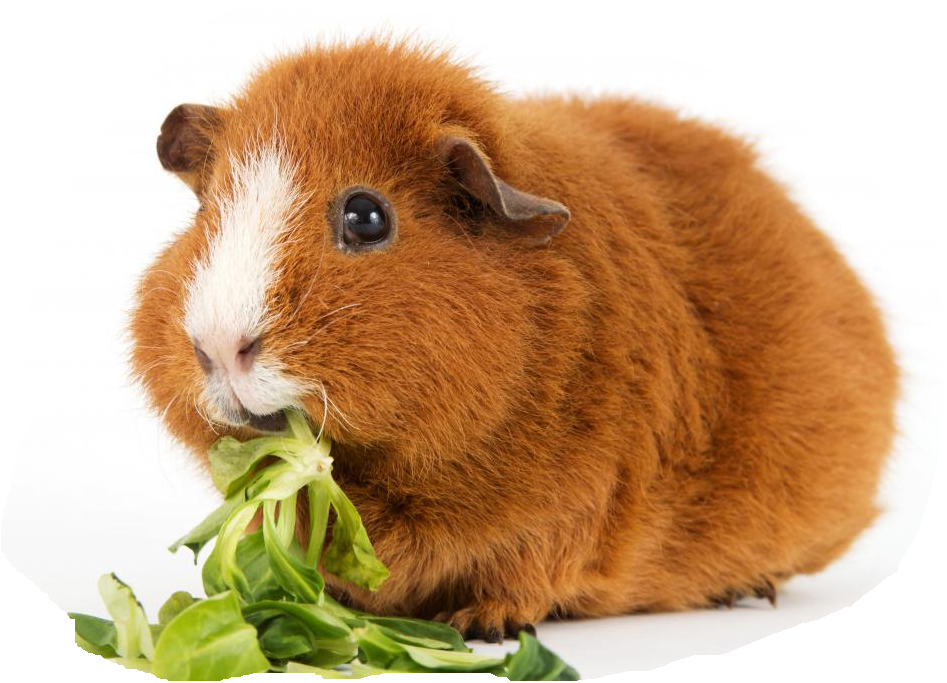 [Speaker Notes: Guinea Pig]
8. das Frettchen
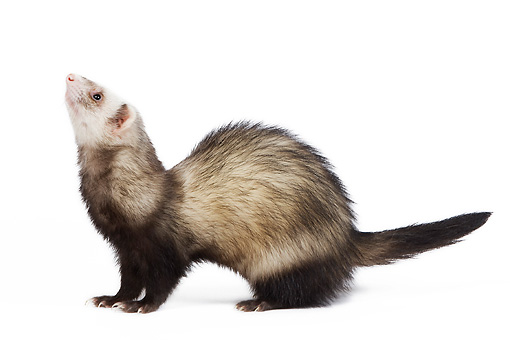 [Speaker Notes: Ferret]
9. das Kaninchen
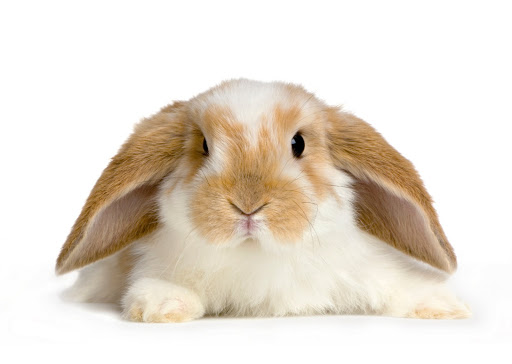 [Speaker Notes: Bunny]
10. der Vogel
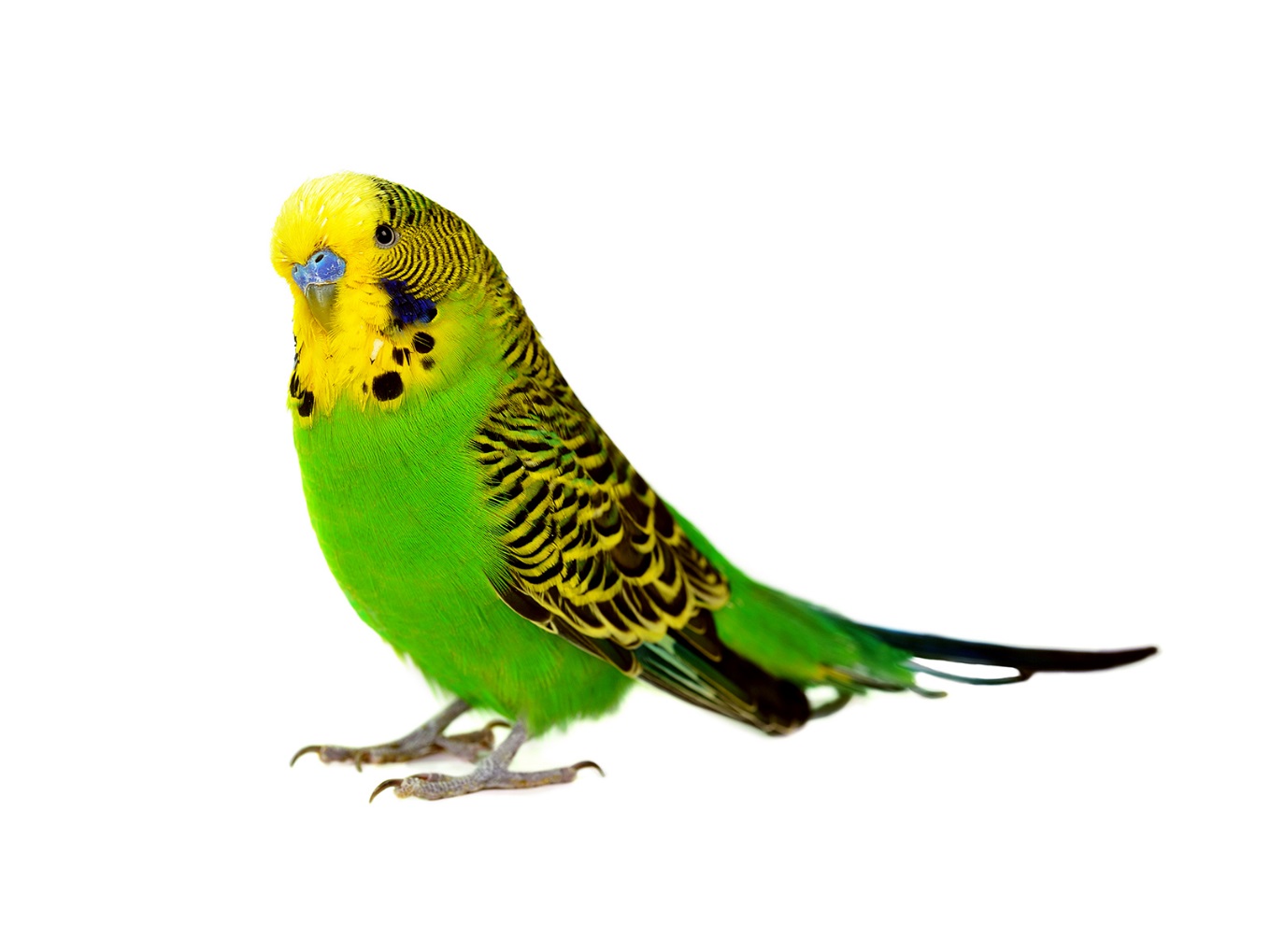 [Speaker Notes: Bird]
11. der Goldfisch
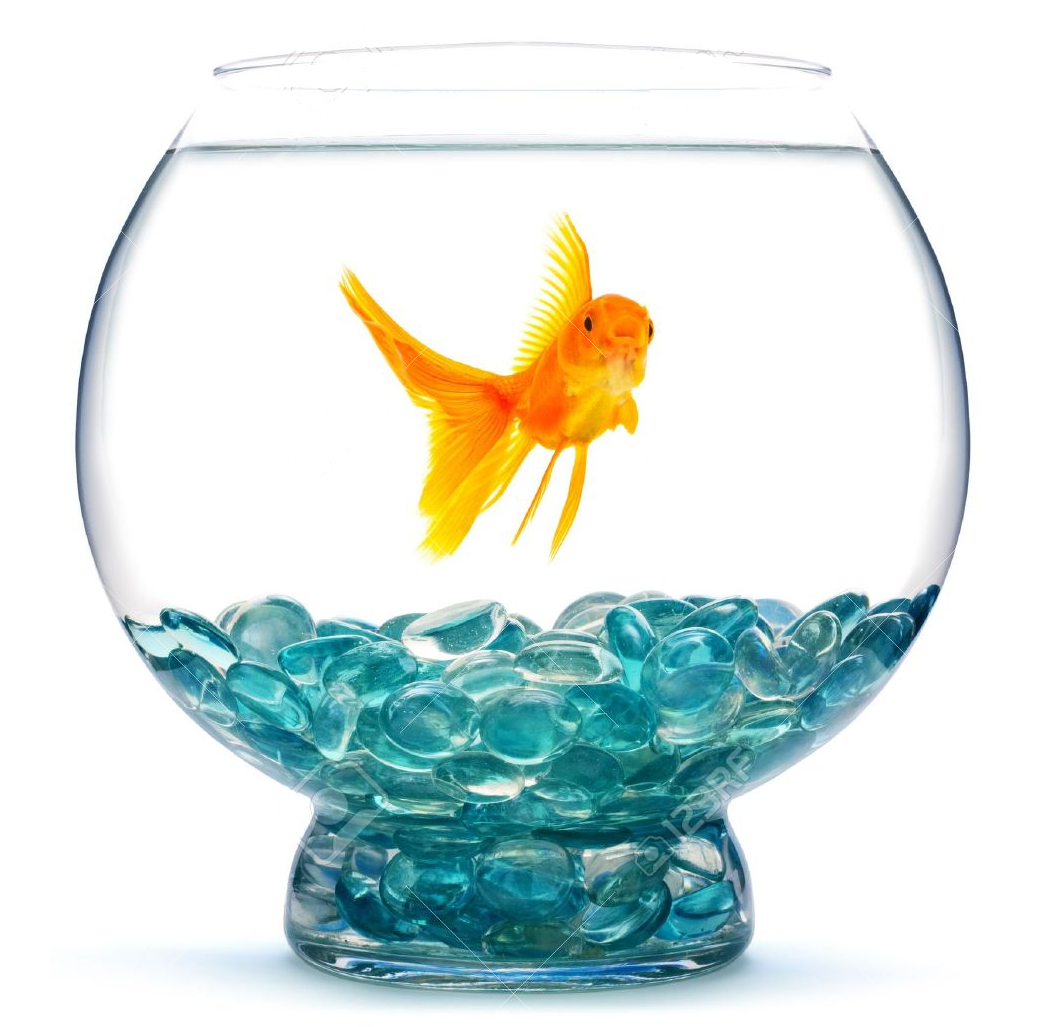 [Speaker Notes: Goldfish]
12. der Frosch
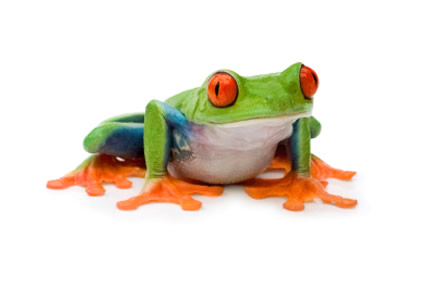 [Speaker Notes: Frog]
13. der Gecko
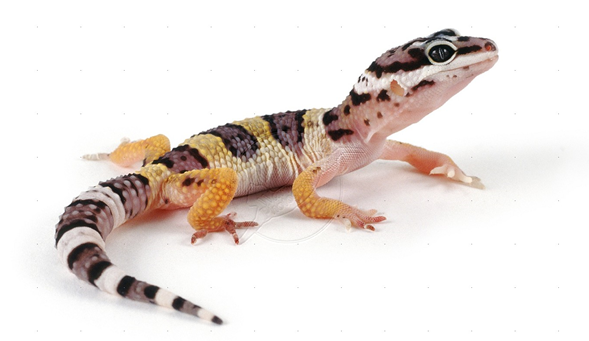 14. die Eidechse
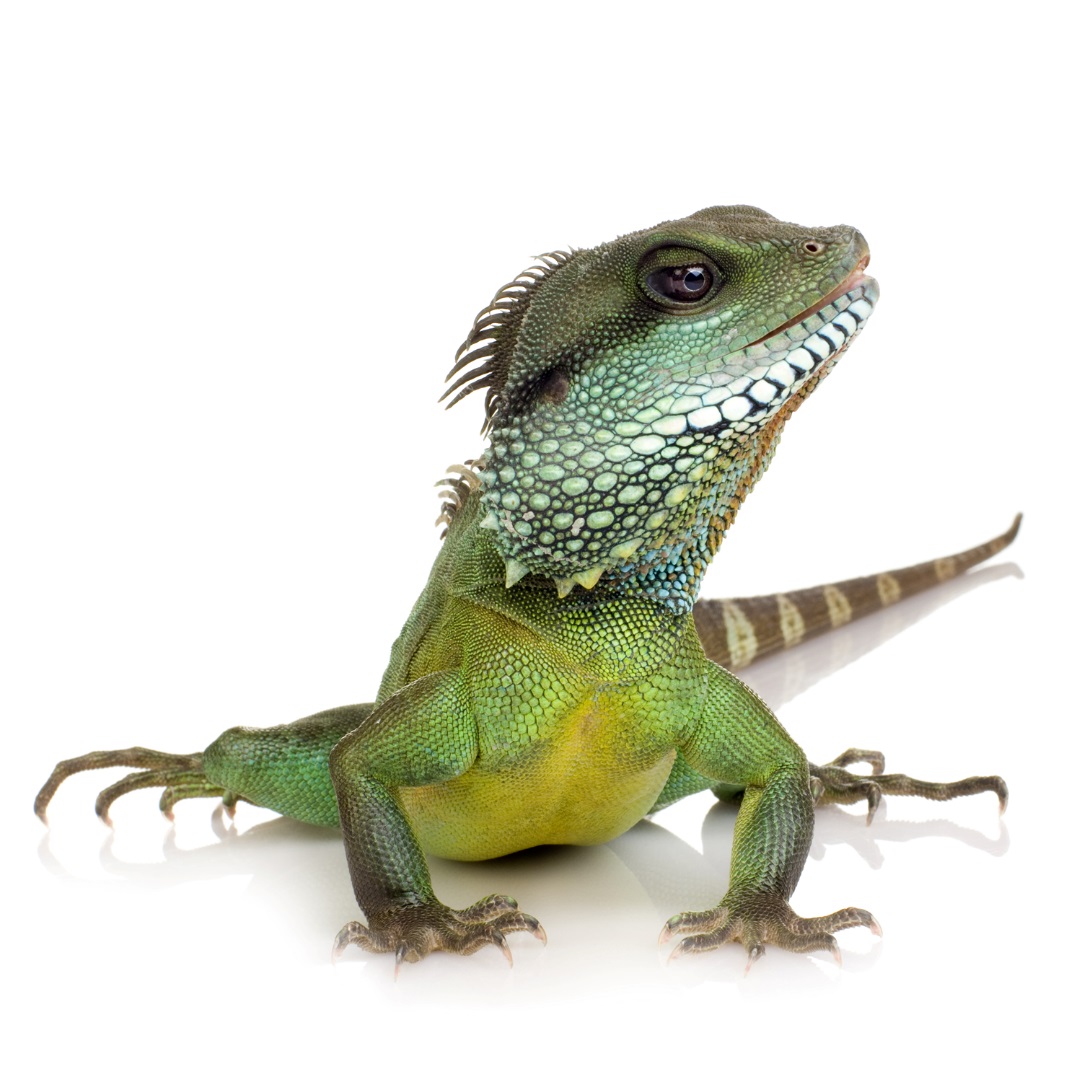 [Speaker Notes: Lizard]
15. der Leguan
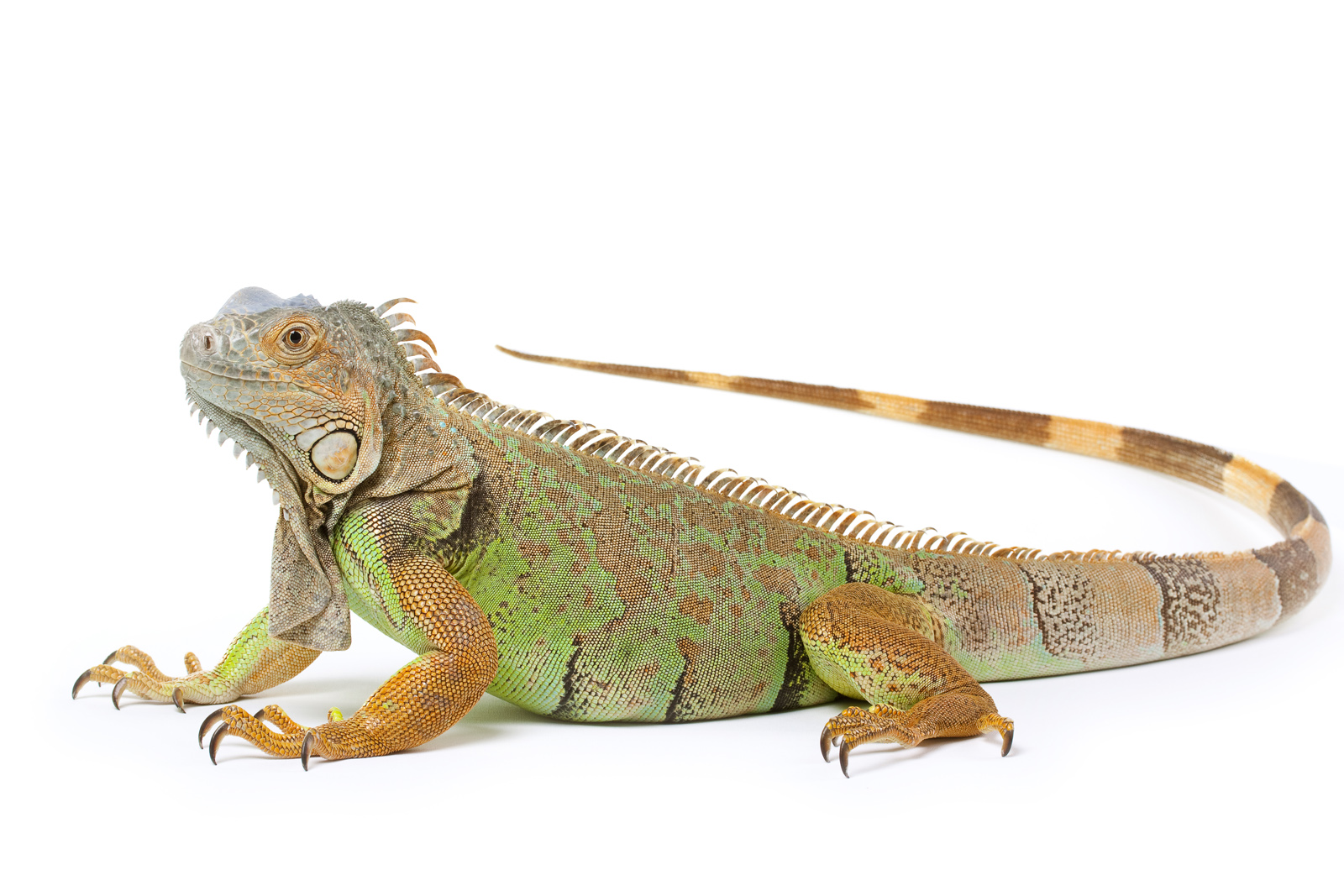 [Speaker Notes: Iguana]
16. die Schlange
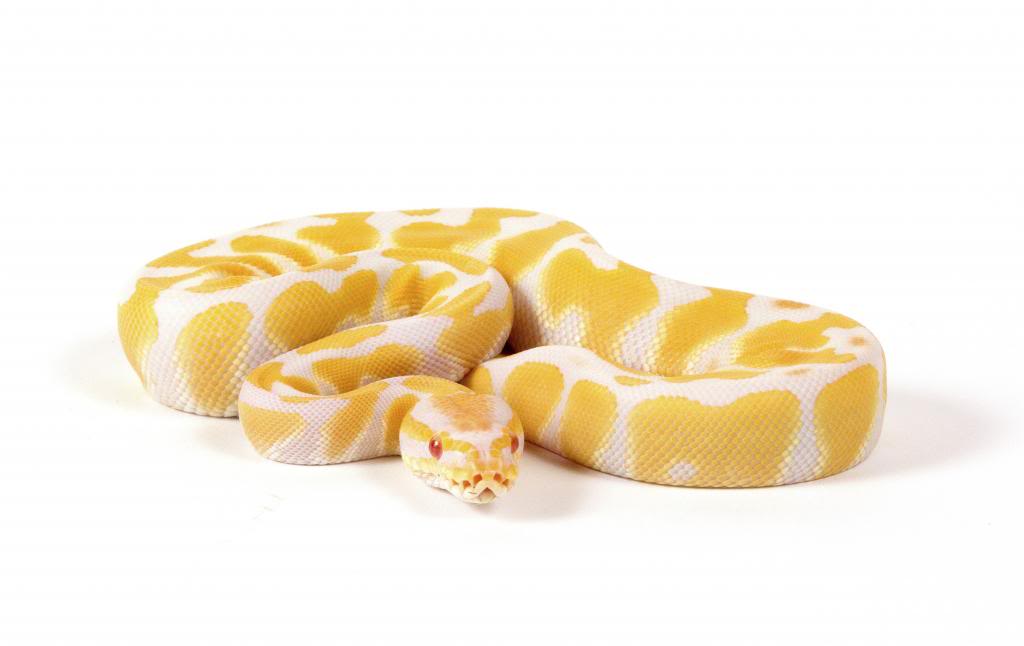 [Speaker Notes: Snake]
17. die Schildkröte
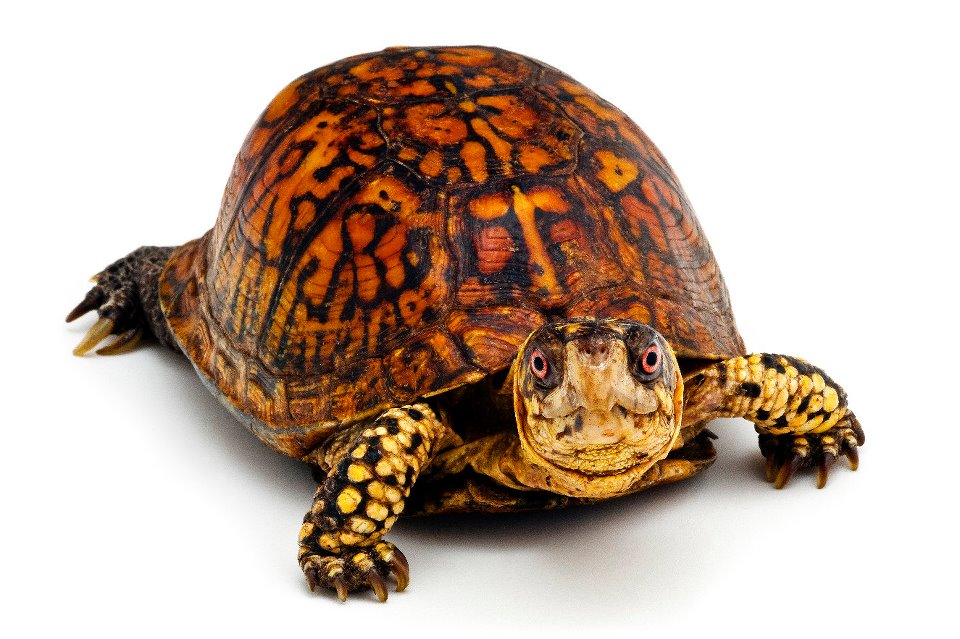 [Speaker Notes: Turtle]
18. der Käfig
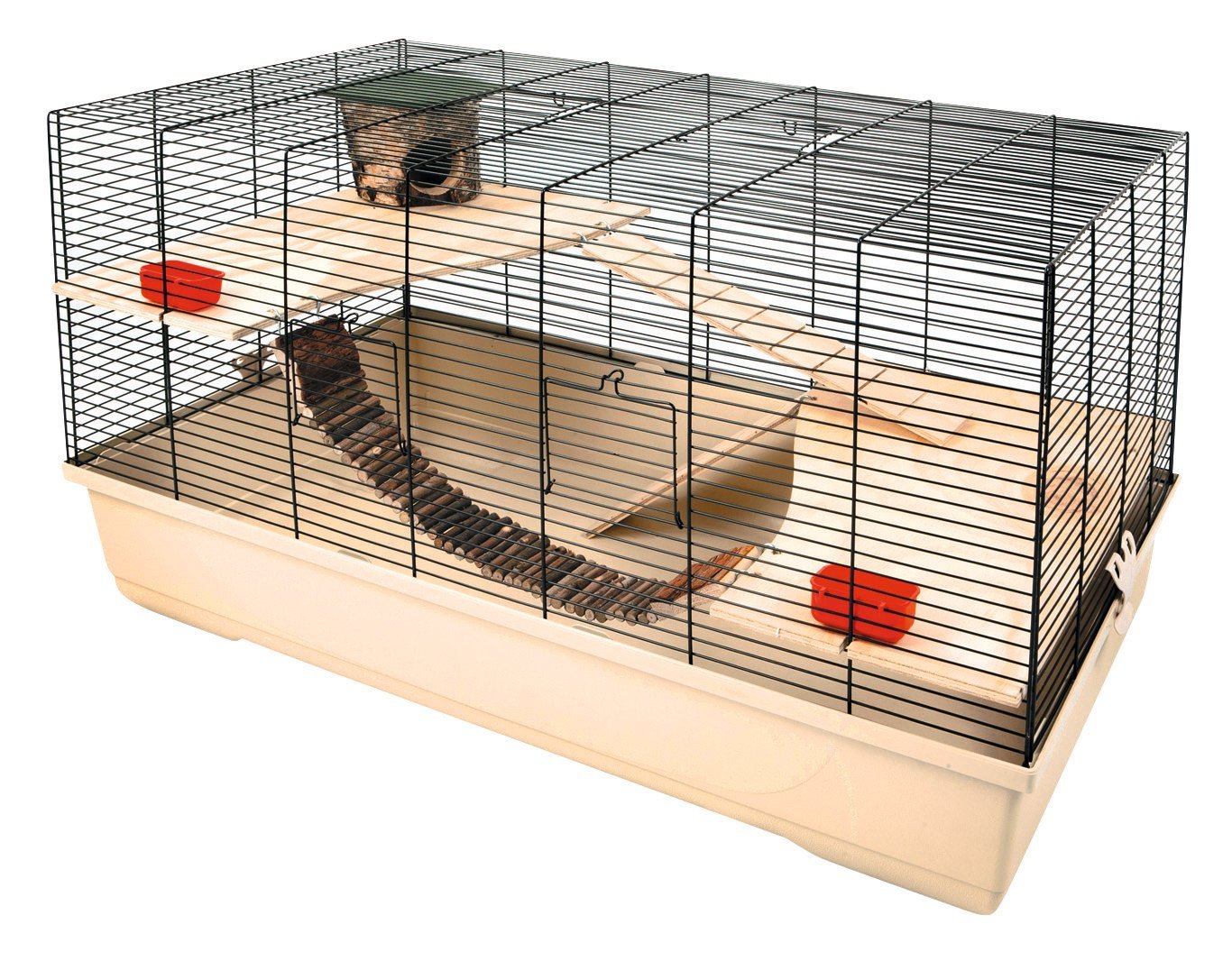 [Speaker Notes: Cage]
19. das Aquarium
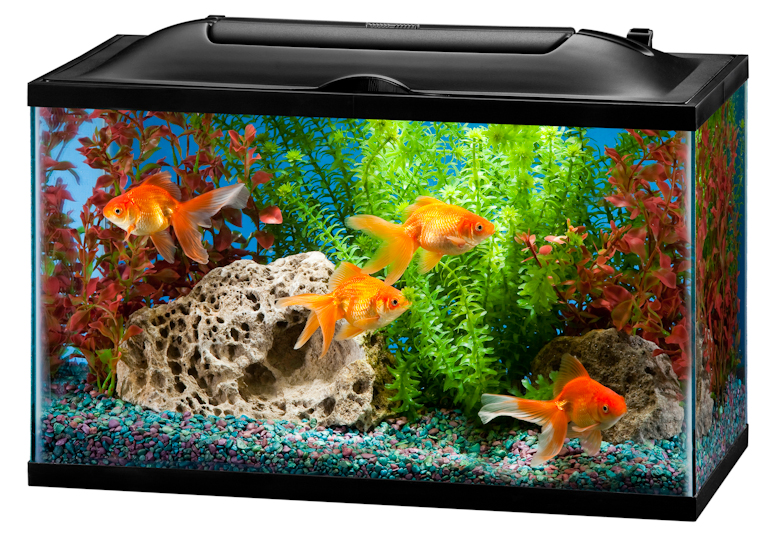 [Speaker Notes: Aquarium]
20. das Tierfutter
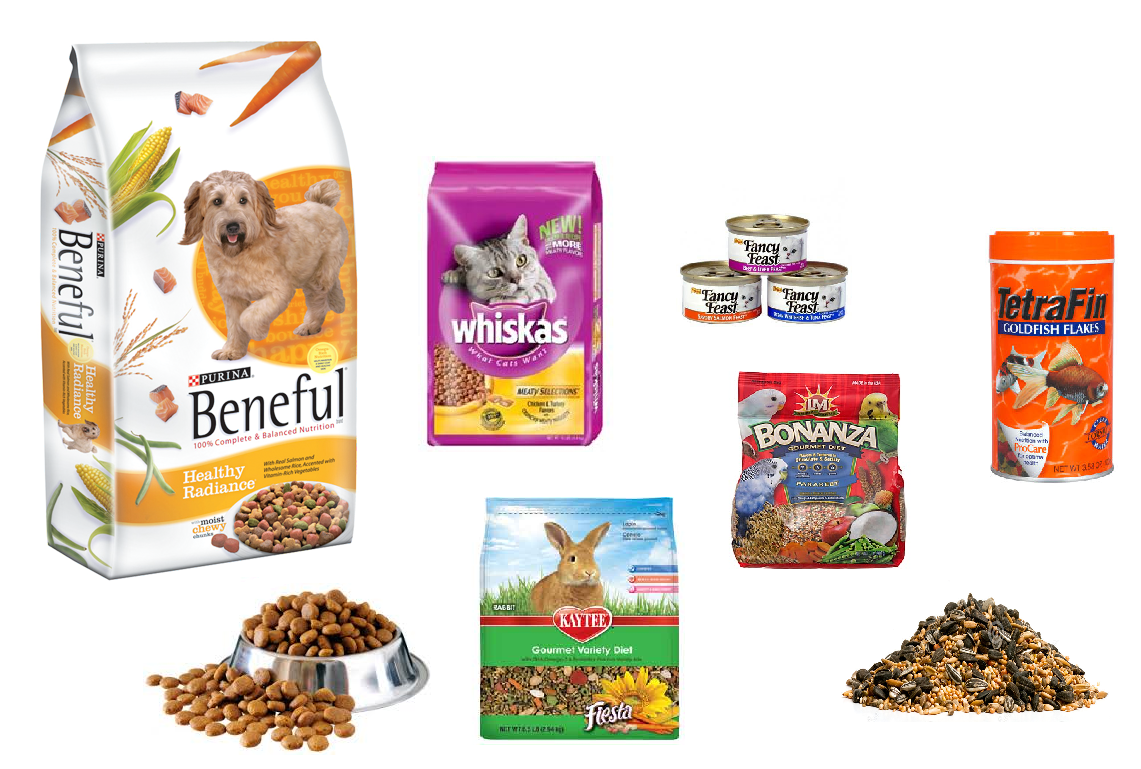 [Speaker Notes: Pet food]
die Haustiere
der Hund
die Katze
die Maus
die Ratte
der Hamster
der Igel
das Meerschweinchen
das Frettchen
das Kaninchen
der Vogel
der Goldfisch
der Frosch
der Gecko
die Eidechse
der Leguan
die Schlange
die Schildkröte
der Käfig
das Aquarium
das Tierfutter